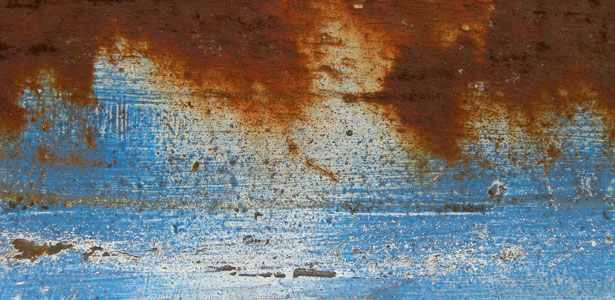 Church
Restoration
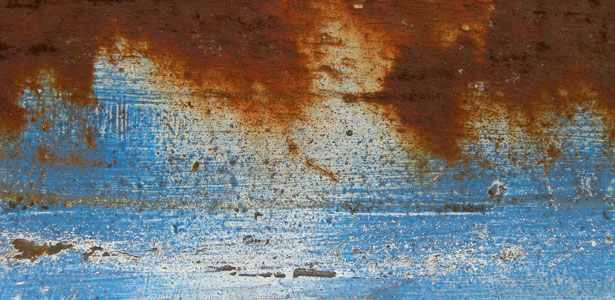 ChurchRestoration
Psalm 51:12
Restore to me the joy of Your salvation,And uphold me by Your generous Spirit.
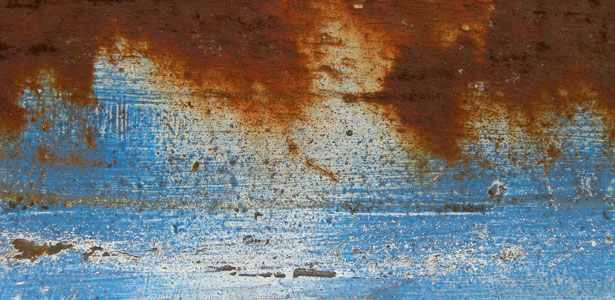 ChurchRestoration
Restore
Turn back
Return, come or go back
Return unto, go back, come back
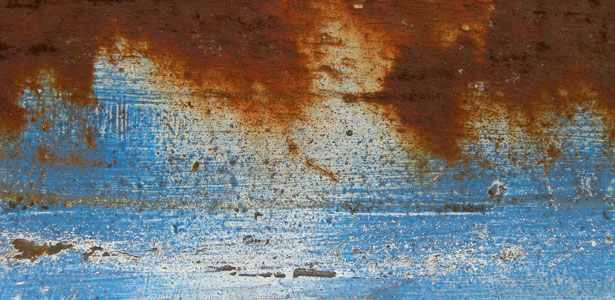 ChurchRestoration
Joy
Gladness
Exultation
Rejoicing
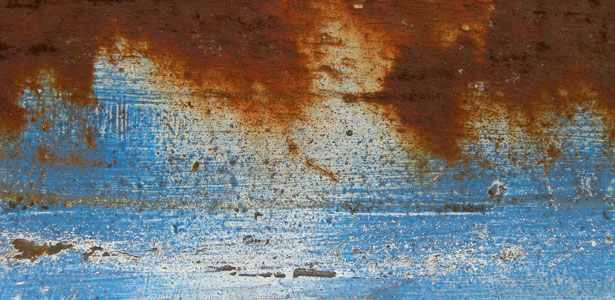 ChurchRestoration
Salvation
Deliverance
Rescue
Safety
Victory
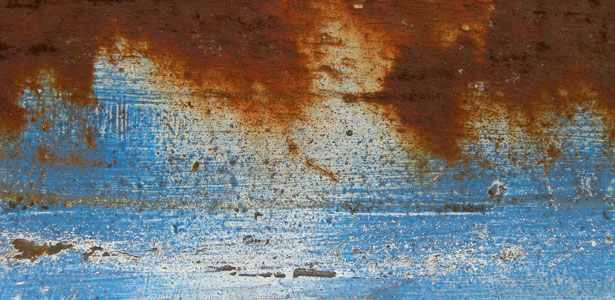 ChurchRestoration
Uphold
Support
Sustain
Brace oneself against
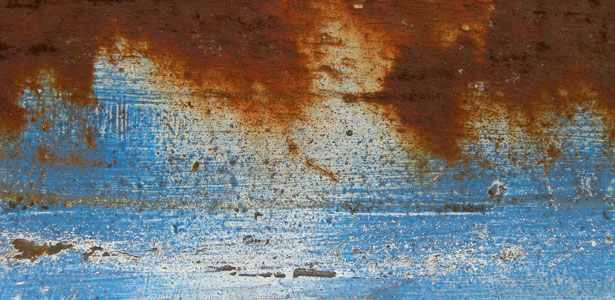 ChurchRestoration
Generous
Willing
Noble
Free
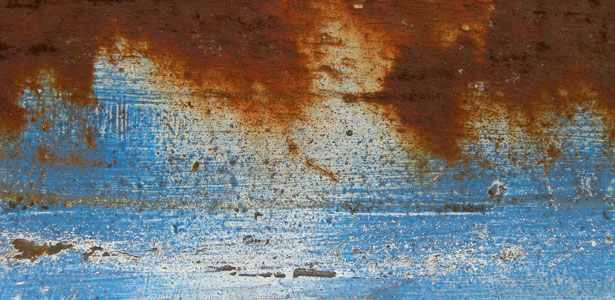 ChurchRestoration
Spirit
Breath
Mind
Energy of Life